HARPURSVILLE CENTRAL SCHOOL
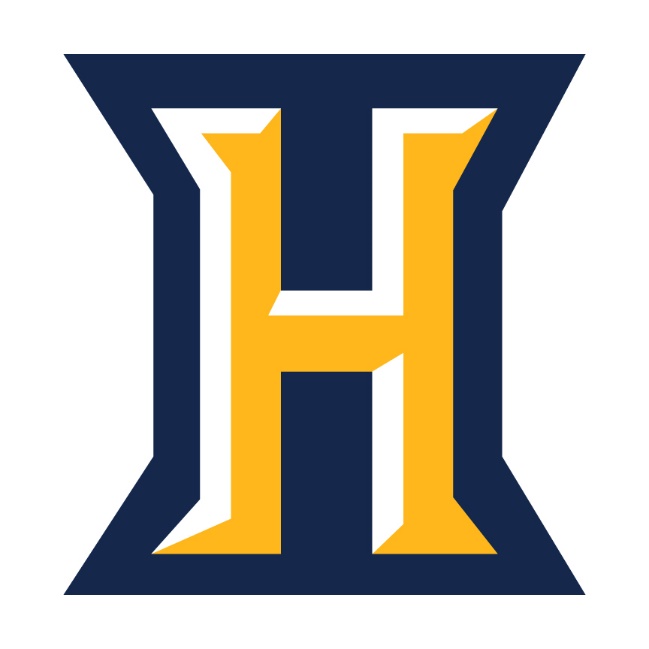 Budget Development for 2019-2020
Based on the 2019-20 NYS Budget
April 10, 2019
Tonight’s topics
Budget goals
Projected expenditures
Projected revenues
State aid – Based on 2019-20 NYS Budget
Local revenue
“Other” revenue
Summary – comparison of projected revenues and expenditures
Next steps
Budget goals
Provide an instructional program that meets the educational needs of all students
Maintain the elimination of structural deficits in our budgets
Continue to operate with minimal or no use of reserves
Promote the fiscal health and stability of the school district
Projected expenditures
Developed using:
Current staff of record
Known benefit rate changes
Known contractual costs/estimated contractual increases
Known debt service payments
BOCES services based on current year projections and anticipated services
Historical and market trends; current year projections
What’s Changed-expenditures
We are expecting an additional $167,805 in expenses from the March 13, 2019 Board of Education Meeting.
$120,918.25 is related to the E-Rate discussion we had earlier in the year (Reflected in Equipment line). Now that we closed the gap, we can use some additional funds to offset what is not covered by E-Rate Revenue ($100,362).
$46,886 was added to the Special Education tuition line (Reflected in Contractual line).
Projected expenditures
Projected expenditures (benefits)
PROJECTED REVENUES
Developed using:
Tax levy limit calculation
NYS Budget 2019-20 for state aid
Prior year trends/data for other revenues
Additional Revenue for E-rate (tied to expenditures)
What’s Changed-Revenues
We are expecting an additional $192,086 in revenue from the March 13, 2019 Board of Education Meeting.
We received our state aid runs and are expecting $91,724 more in revenue from New York State.
We are budgeting an additional $100,362.15 in the Other unclassified revenue code. This money is directly tied to E-rate expenditure mentioned earlier.
PROJECTED REVENUES
PROJECTED REVENUES Tax Levy
NOTES:
4.84% is the maximum allowable limit under the tax cap law
The district would remain compliant under the law with this levy
1% change to the tax levy is approx. $40,609
$36.60 Per $50,000 home with out STAR and $28.60 with STAR
PROJECTED REVENUES - “Other” Revenue
PROJECTED REVENUES“State Aid”
SUMMARY…
Next steps
April 23rd – Present/Accept Final Budget
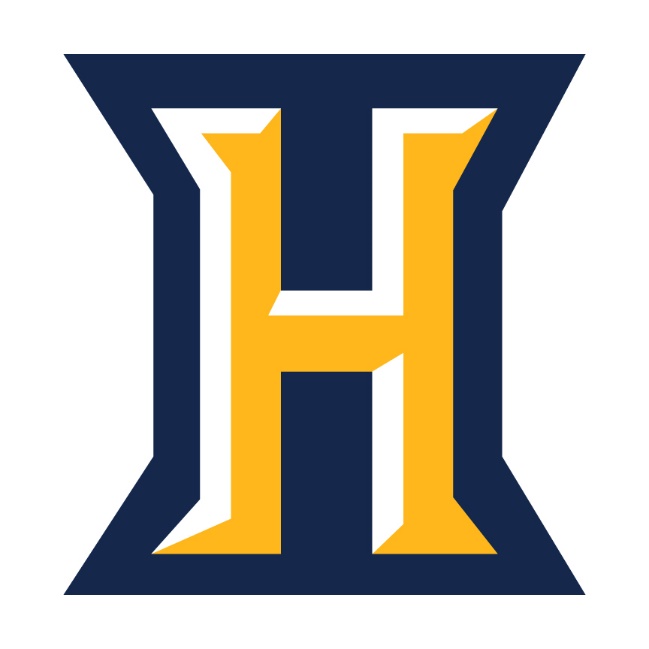 THANK YOU!